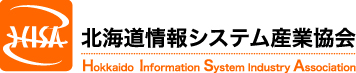 Contents
01	会社案内
02	得意なこと（得意分野）
03	個人的なこと
04	お悩みごと
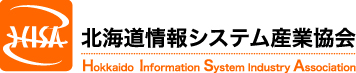 会社案内
会社概要や、拠点などをご記載ください。
近況なども添えていただけるとありがたいです。
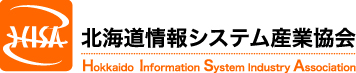 得意なこと（得意分野）
会社(個人）で得意分野や得意なことをご記載ください。
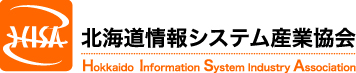 個人的なこと
個人的な近況や気になることなどをご記載ください。
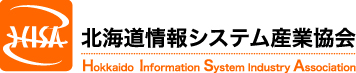 お悩みごと
会社（個人）でも最近悩んでいることをご記載ください。